Использование регионального компонента в воспитании гражданственности и патриотизма
Войтехович Александр Владиславович – заместитель директора по учебно-воспитательной работе
Войтехович Александр Владиславович
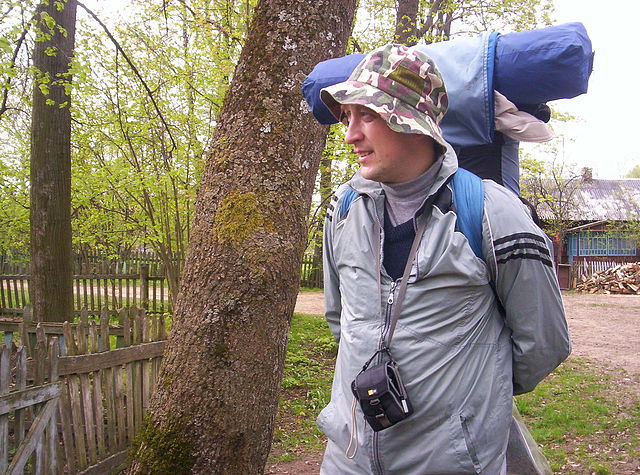 Туристская деятельность
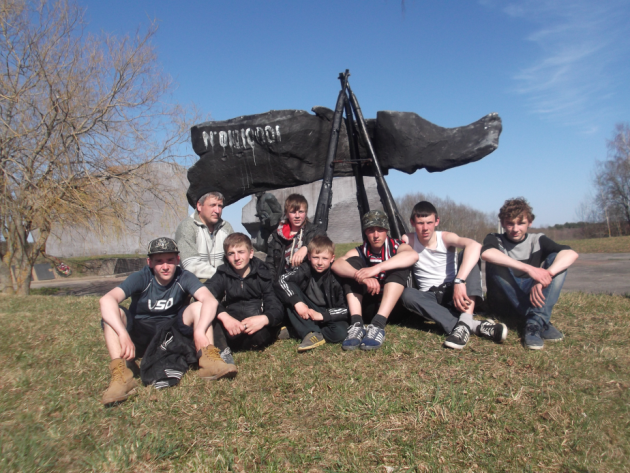 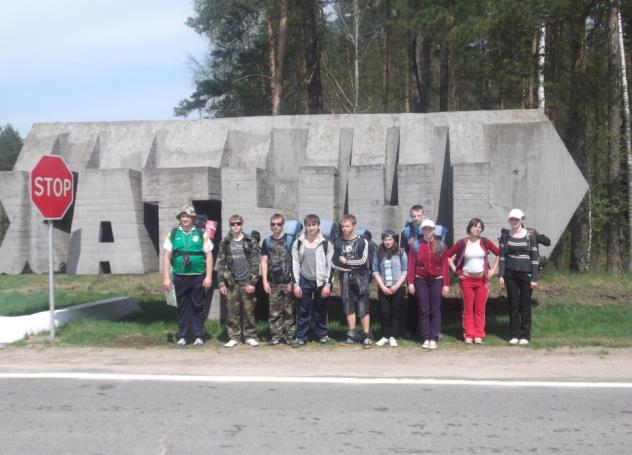 ЗАДАЧИ:
помочь каждому учащемуся усовершенствовать свои индивидуальные способности, развиться как личности;
освоить новые формы туристско-краеведческой и исследовательской работы;
научить детей работать с краеведческими материалами и литературными справочниками;
воспитывать патриотизм и гражданственность у учащихся.
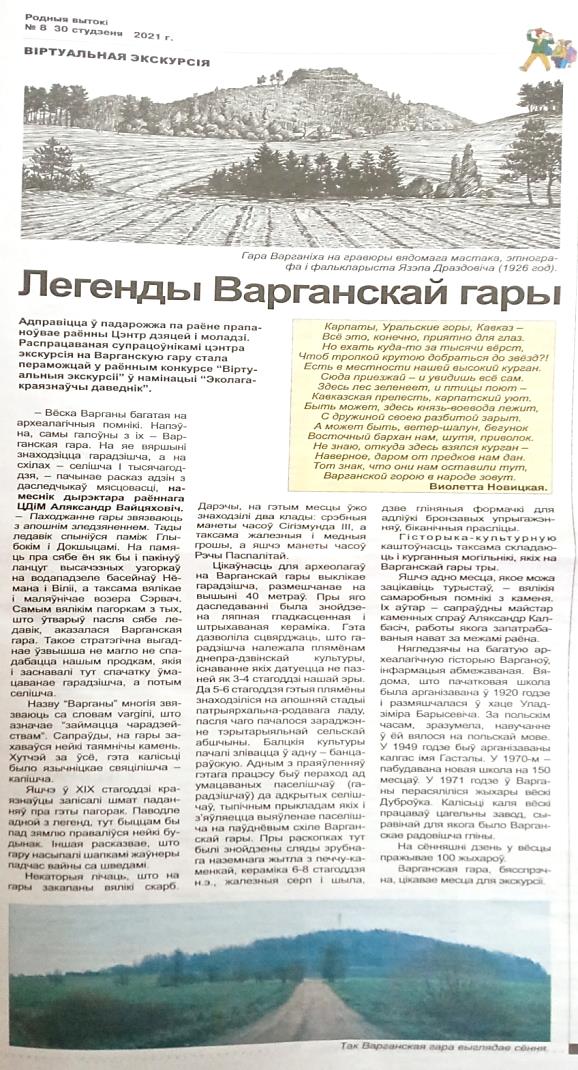 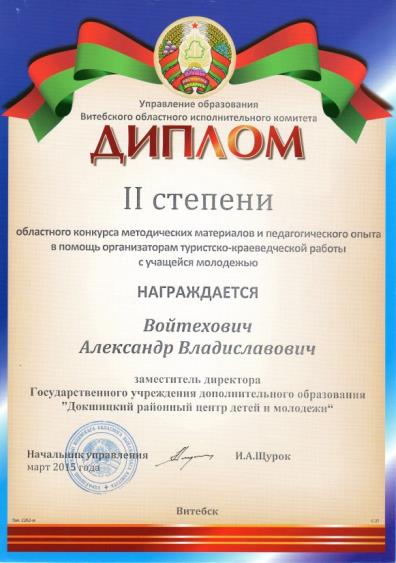 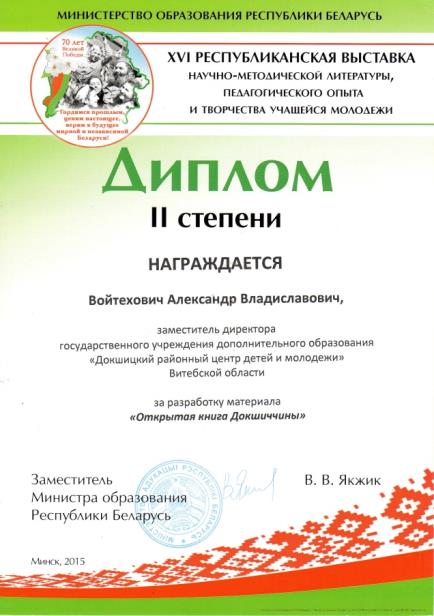 Открытая книга Докшиччины
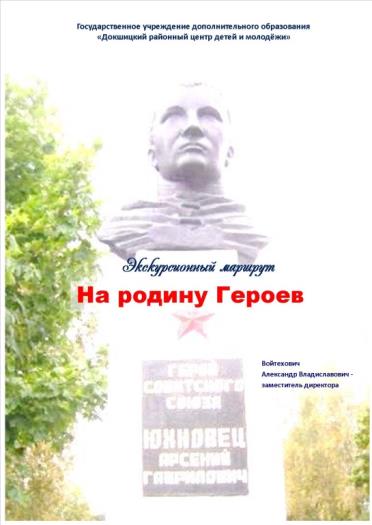 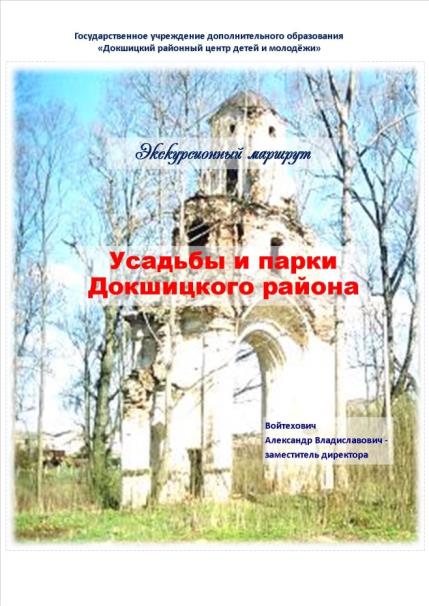 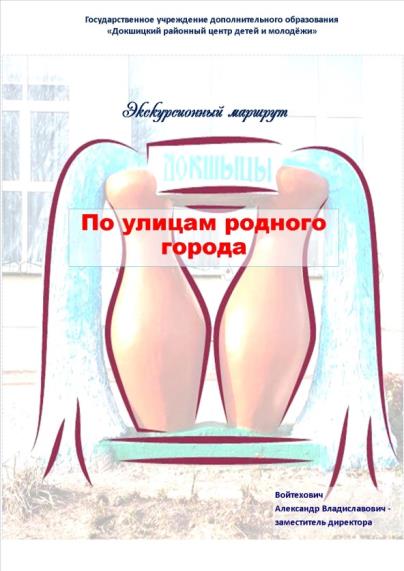 ПУТЕВОДИТЕЛЬ
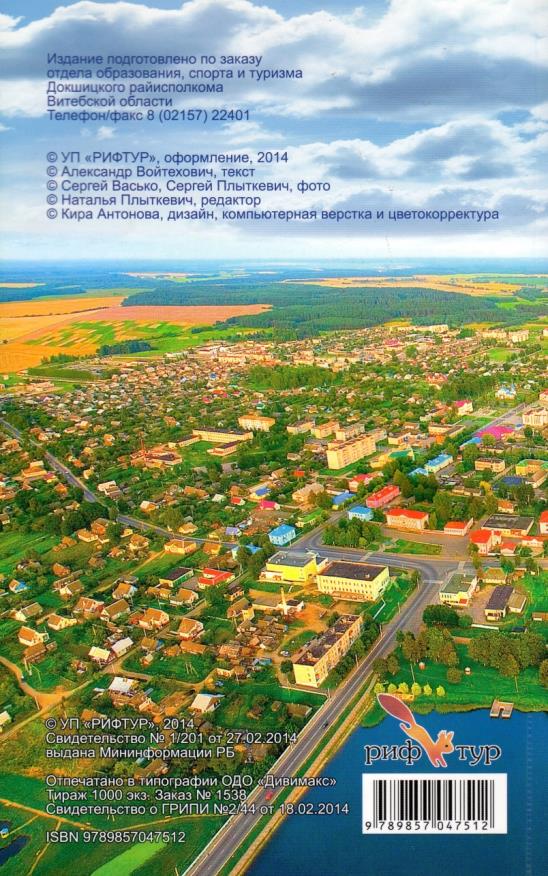 Опыт работы по профессиональной ориентации
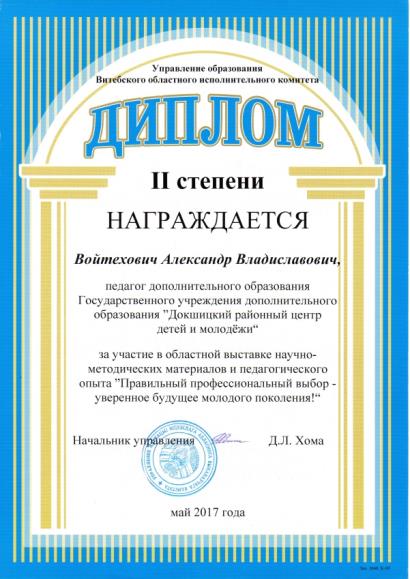 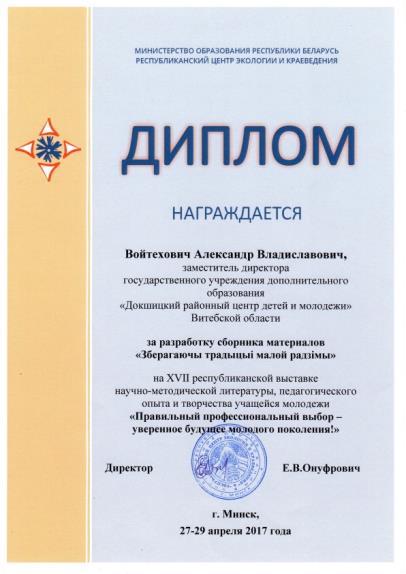 Зберагаючы традыцыі малой радзімы
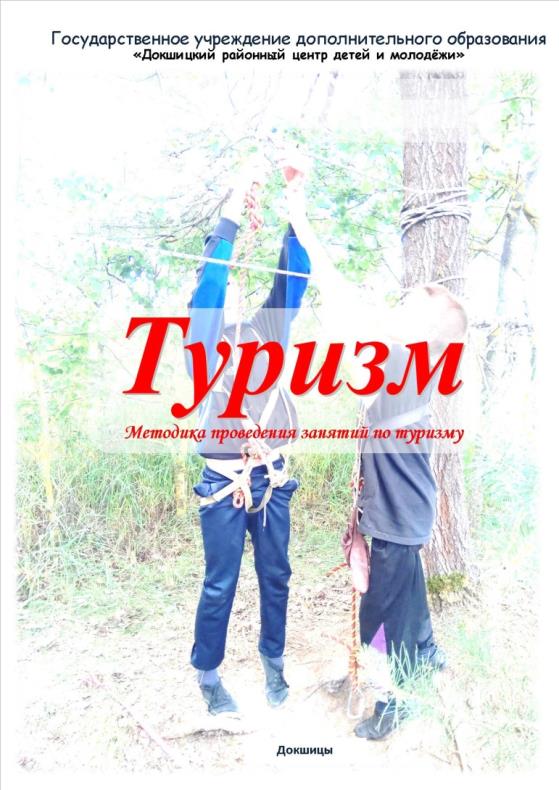 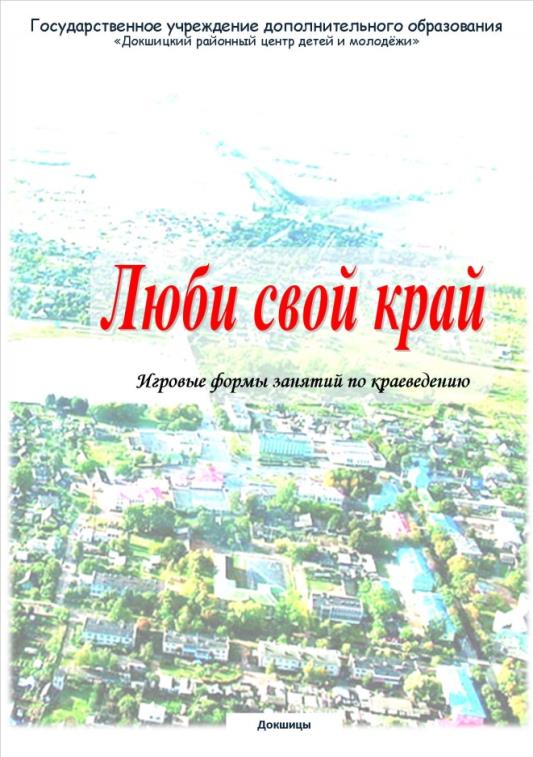 Справочник региональных экскурсионных маршрутов образовательной направленности
Справочник был отмечен дипломом 
Главного управления по образованию Витебского облисполкома
Летопись учреждения
1969-2019
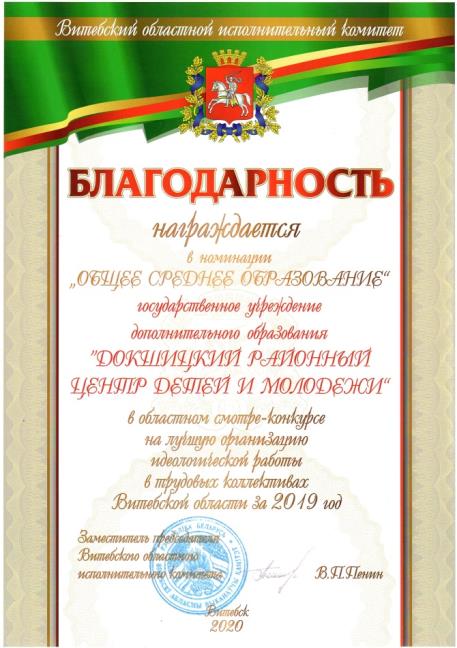 Государственное учреждение дополнительного образования«Докшицкий районный центр детей и молодёжи»